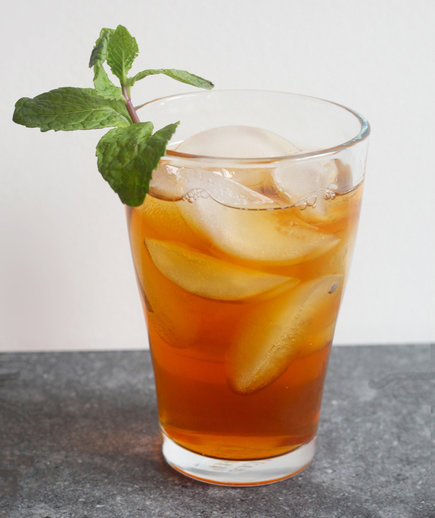 Refreshing Herbal Tea
Lora Kasselman, PhD, MPH, Herbal Medicine student
Welcome!
Introductions
Welcome!
Today we will:
Discuss 4 different herbs
Explore what properties they have
Detail how they can help cool you down on a hot day
Describe how they can be made into tea
Brew one herbal tea
Create our own herbal tea (infusion) blends
Herbs
Herb #1: Hibiscus (Hibiscus sabdariffa)
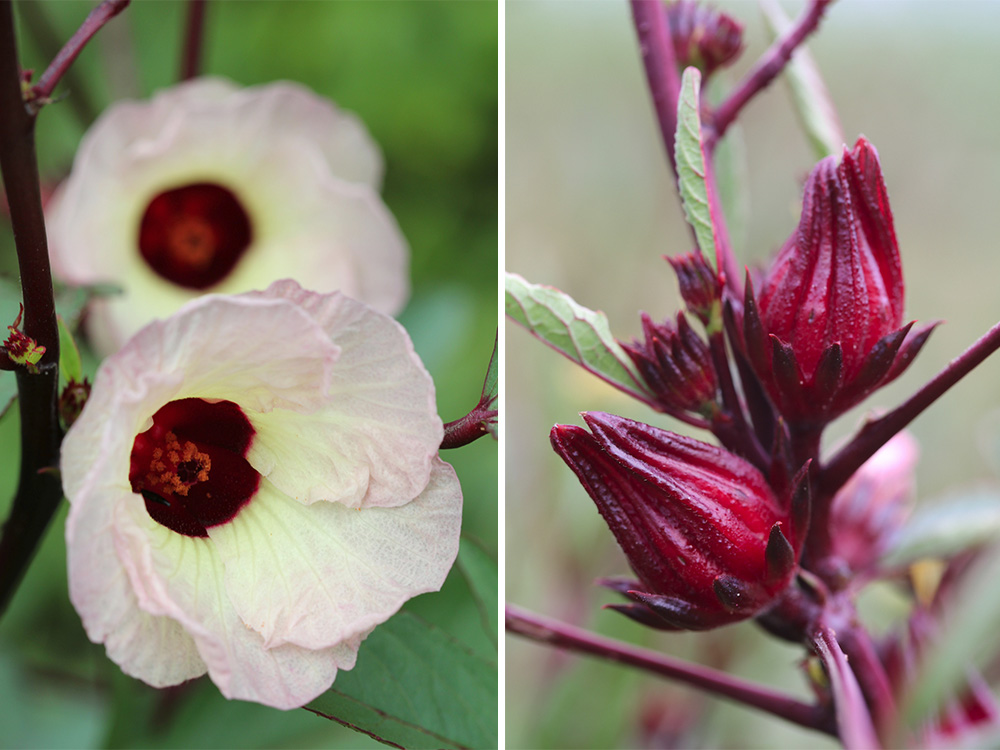 Background
Native to N. Africa and S.E. Asia
Tea made from part of flower
Deep red color
Egypt and Sudan – karkade – “refrigerant” tea
[Speaker Notes: https://chestnutschool.wpenginepowered.com/wp-content/uploads/2012/11/Roselle-Hibiscus-left-and-right.jpg
https://www.herbalgram.org/resources/herbalgram/issues/74/table-of-contents/article3102/
Refrigerants work by lowering your body’s temperature and cooling its tissues
Cold hardy hibiscuses are different species
Hibiscus sabdariffa is in the mallow (malvaceae) family]
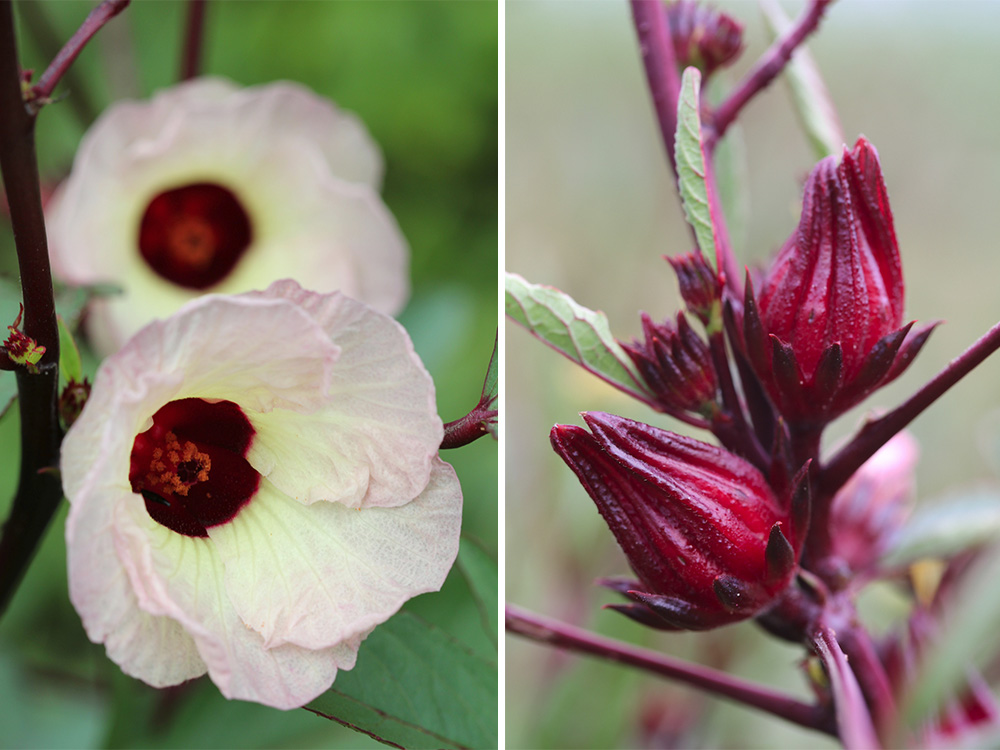 Herb #1: Hibiscus (Hibiscus sabdariffa)
Properties
Sweet, astringent, sour, cooling
Anti-inflammatory, antioxidant, antimicrobial, cardiotonic, cholesterol-lowering, diuretic, hypotensive, astringent, demulcent
[Speaker Notes: https://chestnutherbs.com/medicinal-benefits-of-hibiscus/
Refrigerants work by lowering your body’s temperature and cooling its tissues
Cold hardy hibiscuses are different species]
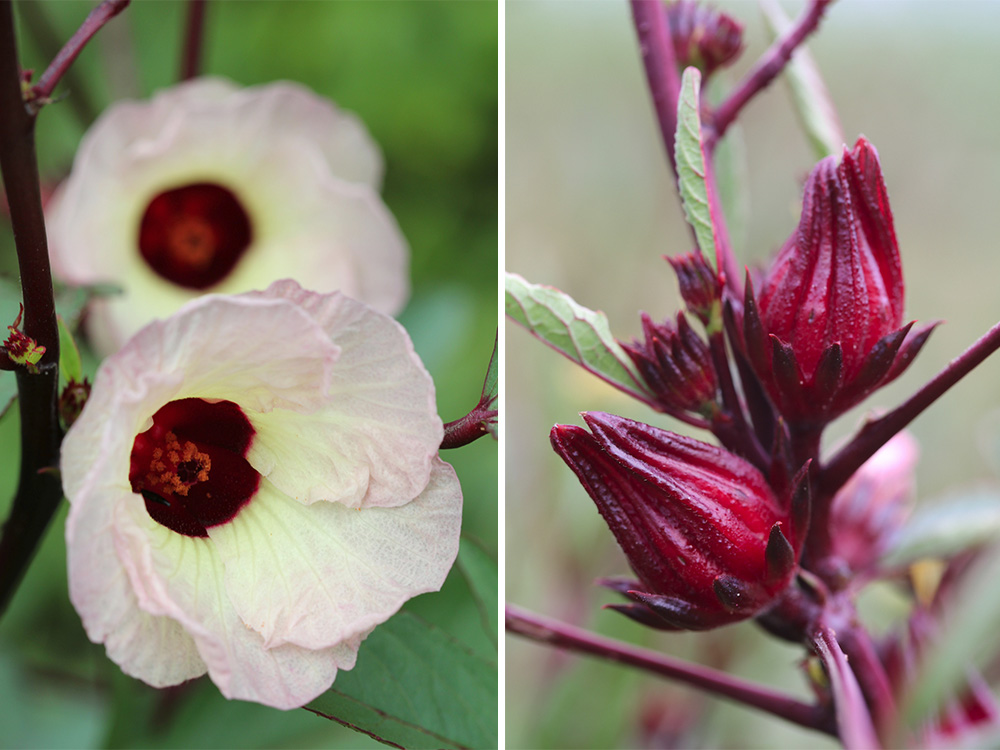 Herb #1: Hibiscus (Hibiscus sabdariffa)
Cooling properties
Hydrating – helps with sweating
Reduces inflammation (a form of heat)
Compounds associated with fever reduction
[Speaker Notes: https://www.cambridgenaturals.com/blog/hibiscus-relief-for-summer-heat
(flavonoids and proanthocyanidins)
https://www.peacehealth.org/medical-topics/id/hn-4373005#:~:text=Hibiscus%20flowers%20contain%20substantial%20quantities,%2Dreducing%20(antipyretic)%20activities.]
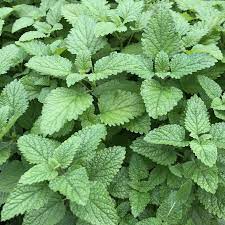 Herb #2: Lemon balm (Melissa officinalis)
Background
Member of the mint family
Originated in the Mediterranean to Western and Central Asia
Tea made from leaves
Used as monastic medicine in the Middle Ages
[Speaker Notes: https://www.herbalgram.org/resources/herbalgram/issues/115/table-of-contents/hg115-herbprofile/
https://www.groworganic.com/products/lemon-balm-art-pack]
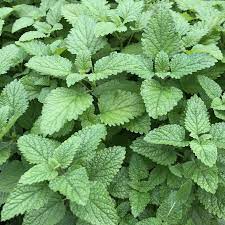 Herb #2: Lemon balm (Melissa officinalis)
Properties
Cooling, slightly drying
Nervine, hypnotic, carminative, antiviral, antibacterial, antianxiety, antidepressant, antioxidant, and diaphoretic
[Speaker Notes: https://chestnutherbs.com/the-medicinal-benefits-of-lemon-balm/]
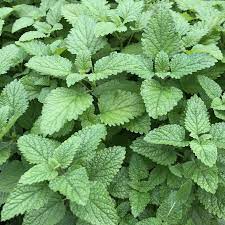 Herb #2: Lemon balm (Melissa officinalis)
Cooling properties
Diaphoretic – increases sweating which cools the body
[Speaker Notes: https://www.cambridgenaturals.com/blog/hibiscus-relief-for-summer-heat
(flavonoids and proanthocyanidins)
https://www.peacehealth.org/medical-topics/id/hn-4373005#:~:text=Hibiscus%20flowers%20contain%20substantial%20quantities,%2Dreducing%20(antipyretic)%20activities.]
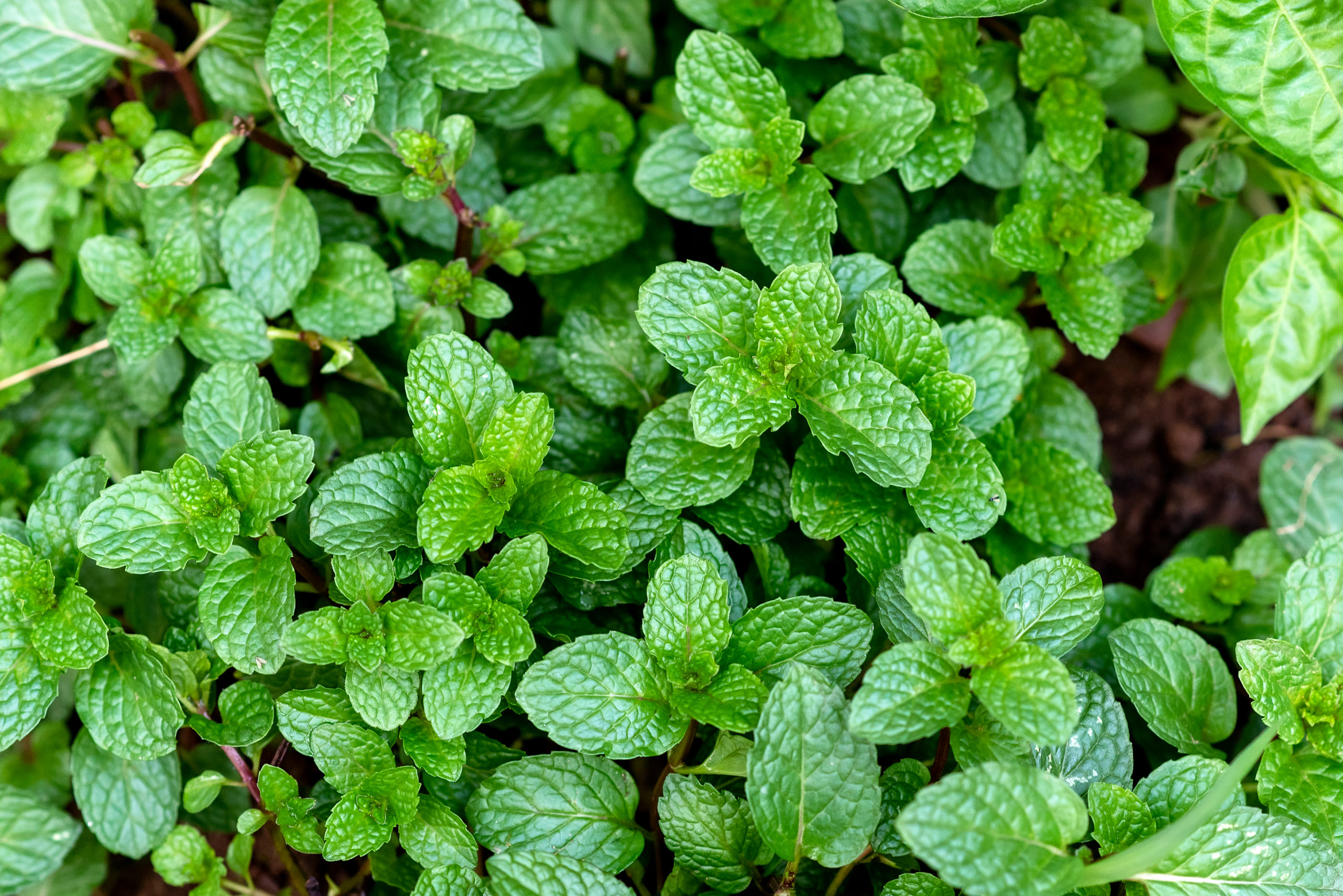 Herb #3: Peppermint (Mentha piperita)
Background
Member of the mint family
Possibly originated in the Mediterranean; grows wild in US and Europe
Tea made from leaves
Long history of ancient use – Roman, Greek, Middle East
[Speaker Notes: https://urbantilth.org/wp-content/uploads/2021/10/peppermint-1-1536x1025.jpeg
https://www.herbalgram.org/resources/healthy-ingredients/peppermint/]
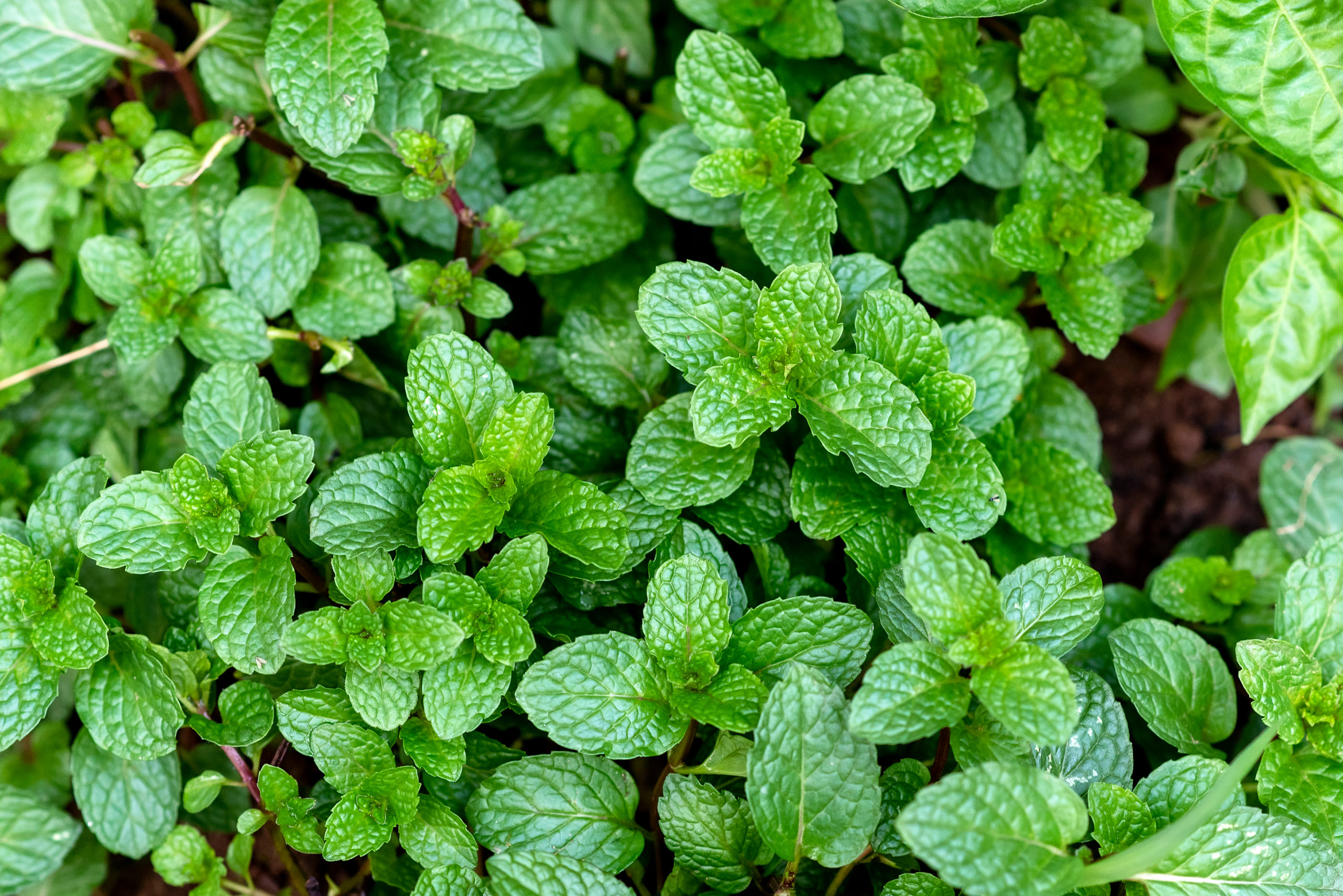 Herb #3: Peppermint (Mentha piperita)
Properties
Diffusive, drying
Aromatic, carminative, diaphoretic, analgesic, antimicrobial, antispasmodic, anti-inflammatory, nervine, antioxidant.
[Speaker Notes: https://www.acornherbschool.com/peppermint
Diffusive herbs move energy out – helps to move heat]
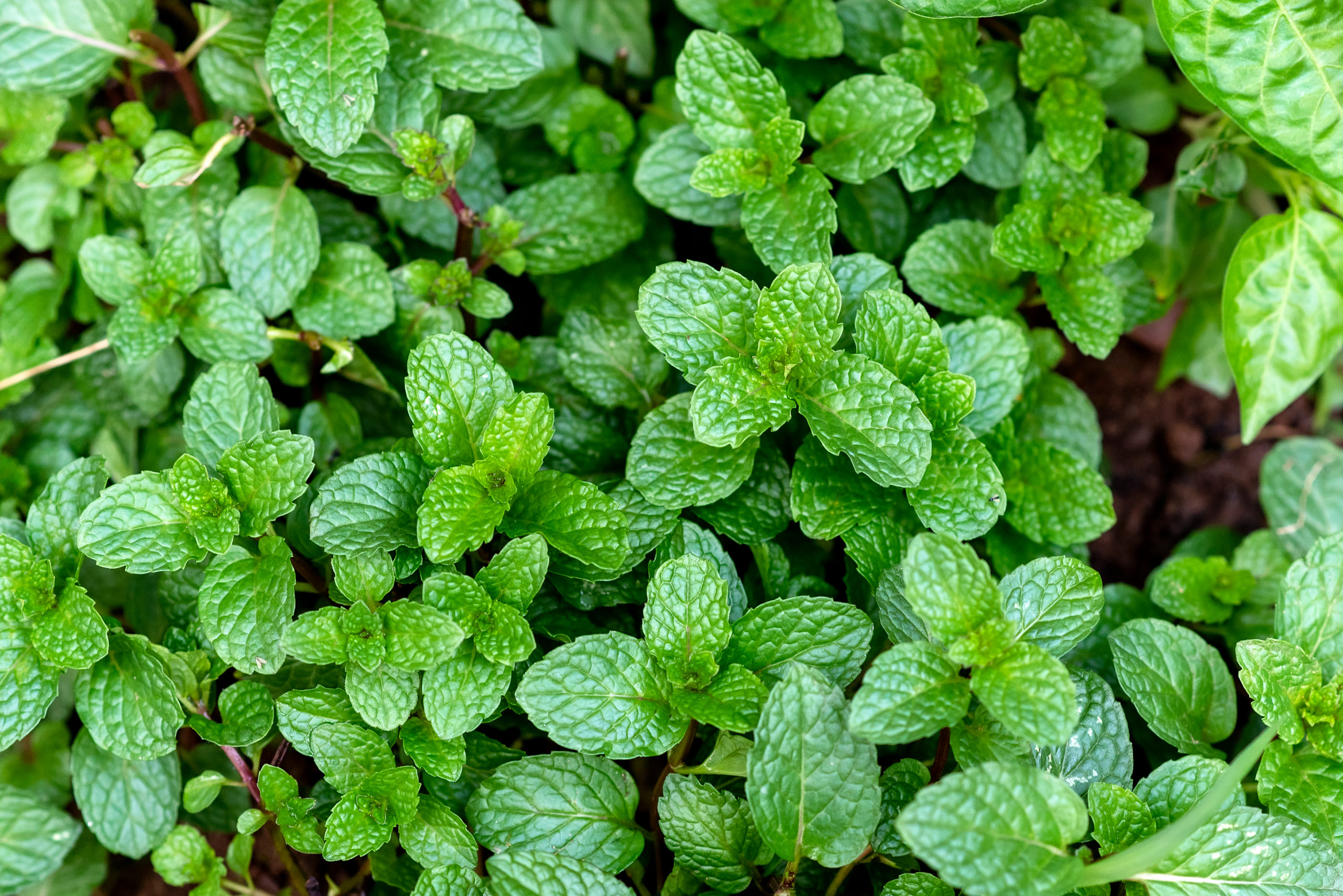 Herb #3: Peppermint (Mentha piperita)
Cooling properties
Moves heat out – energetically speaking
Triggers “cold” receptors on the tongue
[Speaker Notes: the organic compound menthol (redolent in the leaves of mint) triggers the same protein sensory receptors in the mouth as does cold temperature while, say, eating ice cream. In the case of both mint and cold that protein is TRPM8 

https://www.uchealth.org/today/mint-tricks-the-body-into-feeling-cool/#:~:text=Going%20down%20the%20hatch%2C%20the,%E2%80%9Ctrip%20M%208%E2%80%9D).]
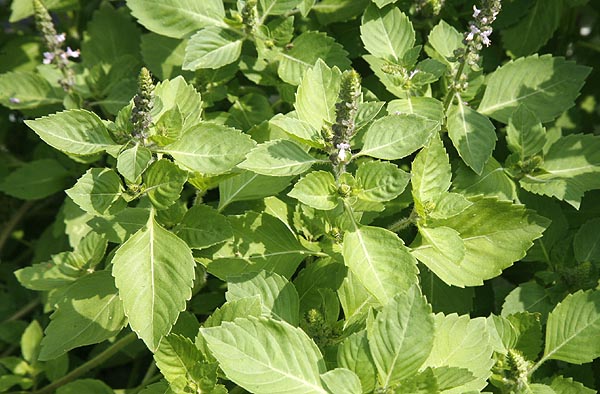 Herb #4: Tulsi/Holy basil (Ocimum sanctum)
Background
Member of the mint family
Native to India and parts of northern and eastern Africa, Hainan Island, and Taiwan
Tea made from leaves
Long history of ancient use – “The Queen of herbs” in Ayurvedic Medicine
[Speaker Notes: Or Ocimum tenuiflorum - heterotypic synonym  based on different specimens; Tulsi = sanskrit
https://www.floralencounters.com/Seeds/seed_detail.jsp?grow=Basil+Holy&productid=1190
https://www.herbalgram.org/resources/herbalgram/issues/98/table-of-contents/hg98herbpro-holybasil/]
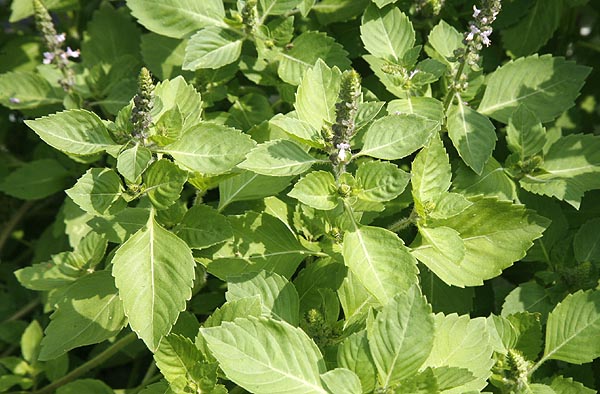 Herb # 4: Tulsi/Holy basil (Ocimum sanctum)
Properties
Warming and cooling
Adaptogenic, antibacterial, antipyretic/febrifuge (reduces fever), antiseptic, antispasmodic, carminative (relieves intestinal gas), diaphoretic (promotes sweating), expectorant, nervine, and stimulant.
[Speaker Notes: https://www.herbrally.com/monographs/tulsi
https://www.herbalgram.org/resources/herbalgram/issues/98/table-of-contents/hg98herbpro-holybasil/]
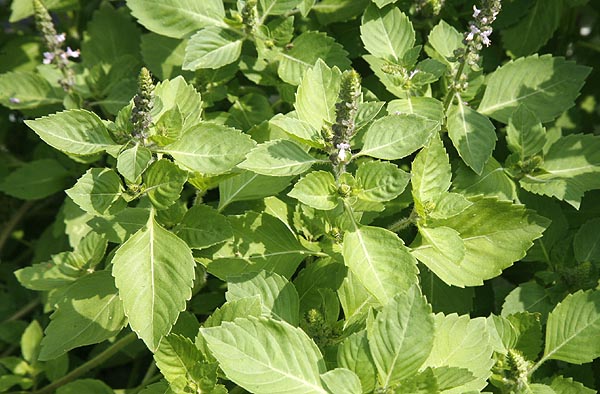 Herb # 4: Tulsi/Holy basil
Cooling properties
Can induce sweating – cools the body
[Speaker Notes: the organic compound menthol (redolent in the leaves of mint) triggers the same protein sensory receptors in the mouth as does cold temperature while, say, eating ice cream. In the case of both mint and cold that protein is TRPM8 

https://www.uchealth.org/today/mint-tricks-the-body-into-feeling-cool/#:~:text=Going%20down%20the%20hatch%2C%20the,%E2%80%9Ctrip%20M%208%E2%80%9D).]
Herbal Infusion
Brewing Tea (herbal infusion) – applicable to many herbs
Tea (herbal infusion) – Hibiscus - 1 cup
Step 1: Heat one cup of water to boiling
Step 2: Measure 1-2 teaspoons of dried hibiscus and place in an infuser OR take 1 tea bag of hibiscus and place in a cup
Step 3: Pour the boiling water over the tea
Step 4: Cover and steep your tea for 5-7 minutes or longer, if desired
Step 5: Remove the infuser or tea bag 
Step 6a: Drink hot – add your favorite sweetener if desired, and enjoy
Step 6b: Drink cold – allow the tea to cool then add to a glass filled with ice; add favorite sweetener if desired
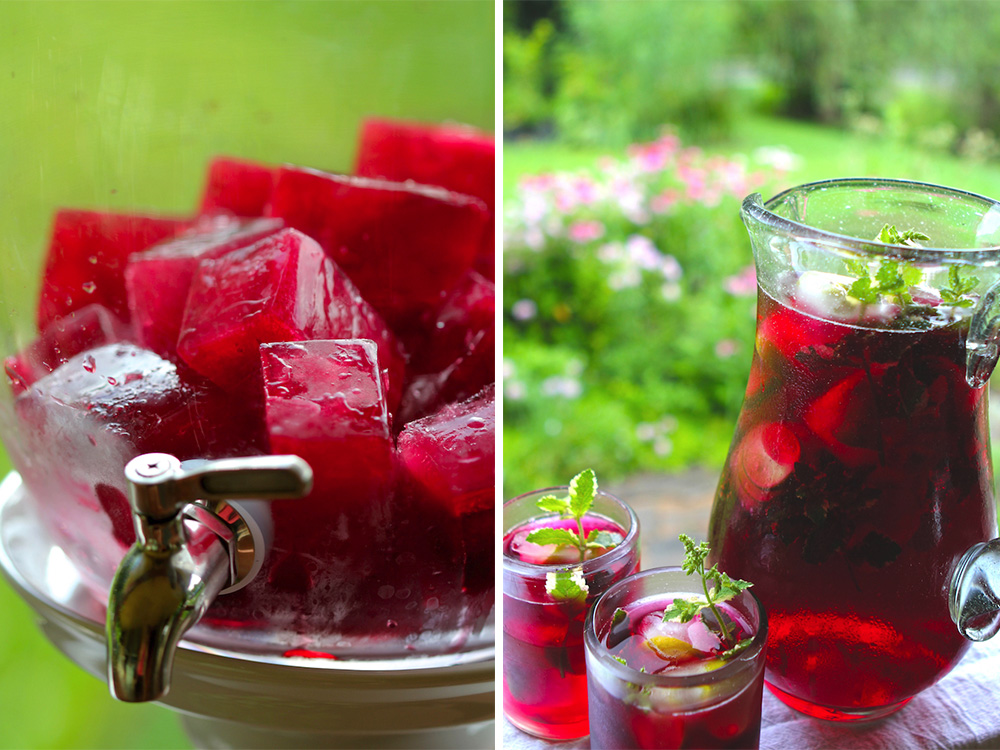 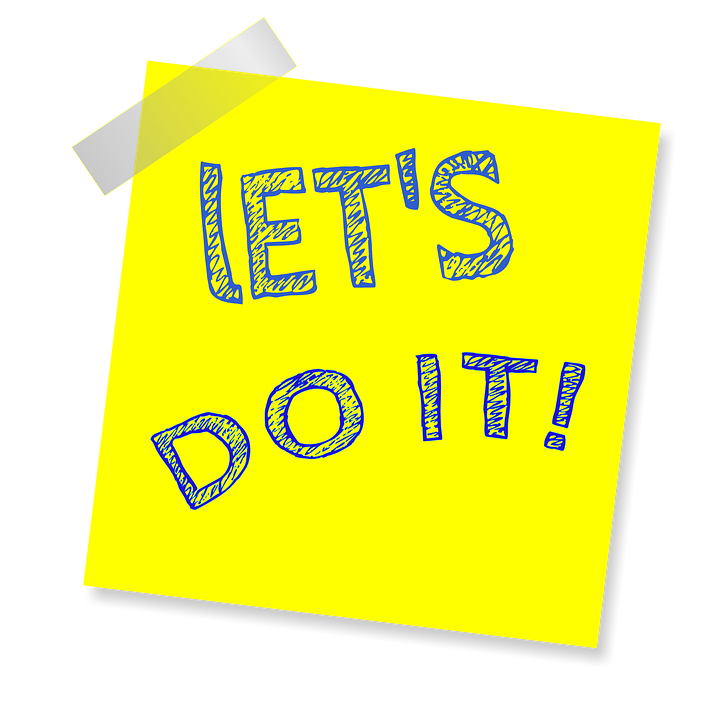 BREW
[Speaker Notes: https://chestnutherbs.com/medicinal-benefits-of-hibiscus/
https://www.republicoftea.com/blog/tea-library/how-long-to-steep-hibiscus-tea/tl-027/]
Create Your Own Blend
Make your own tea bag to take home
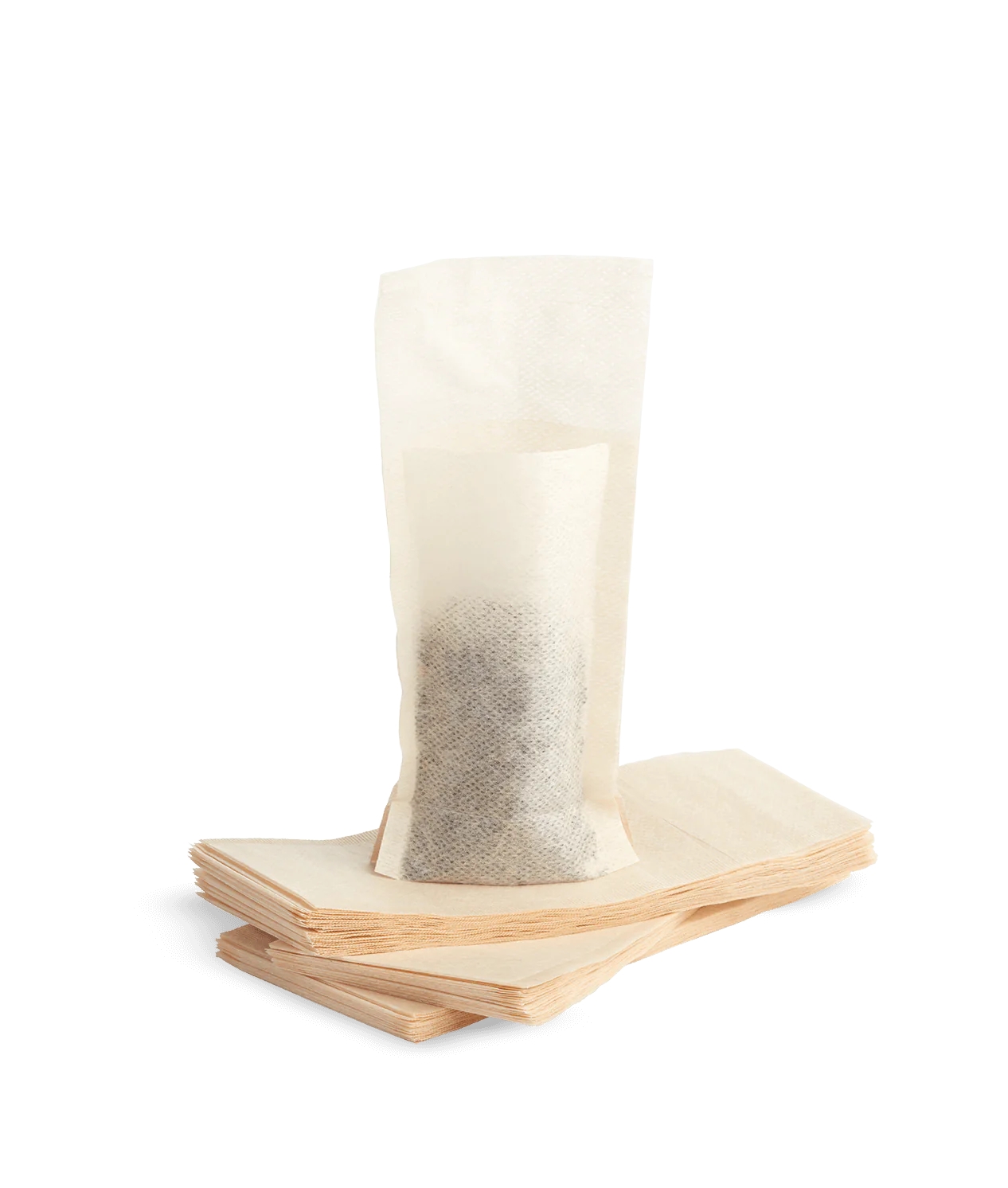 Choose your herbs
Add ½ to 1 tsp of each herb to your tea bag
Mix
Tie tea bag with string, if desired
At home, brew using directions from earlier slide
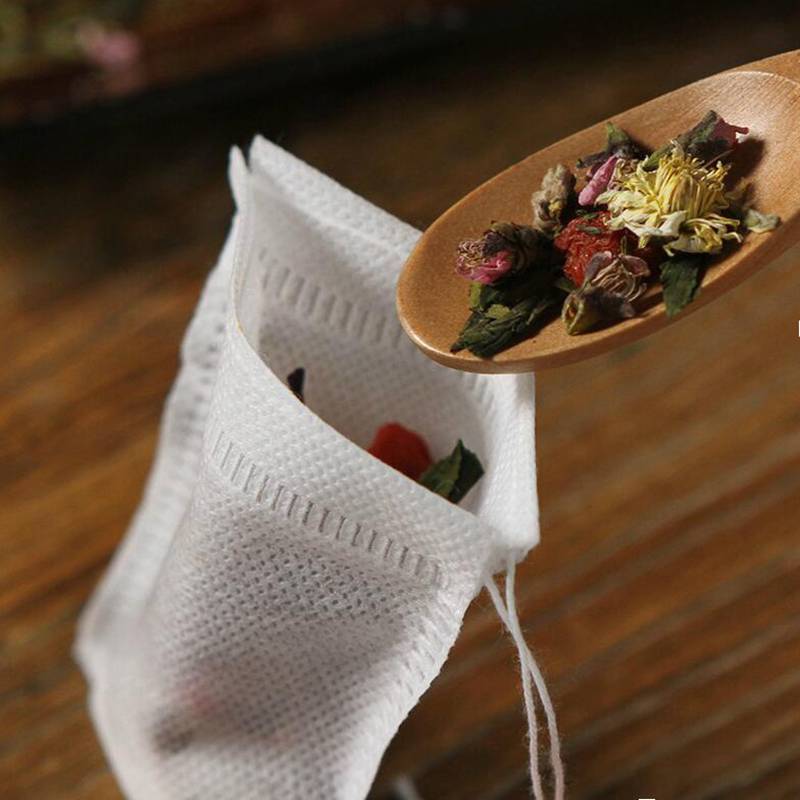 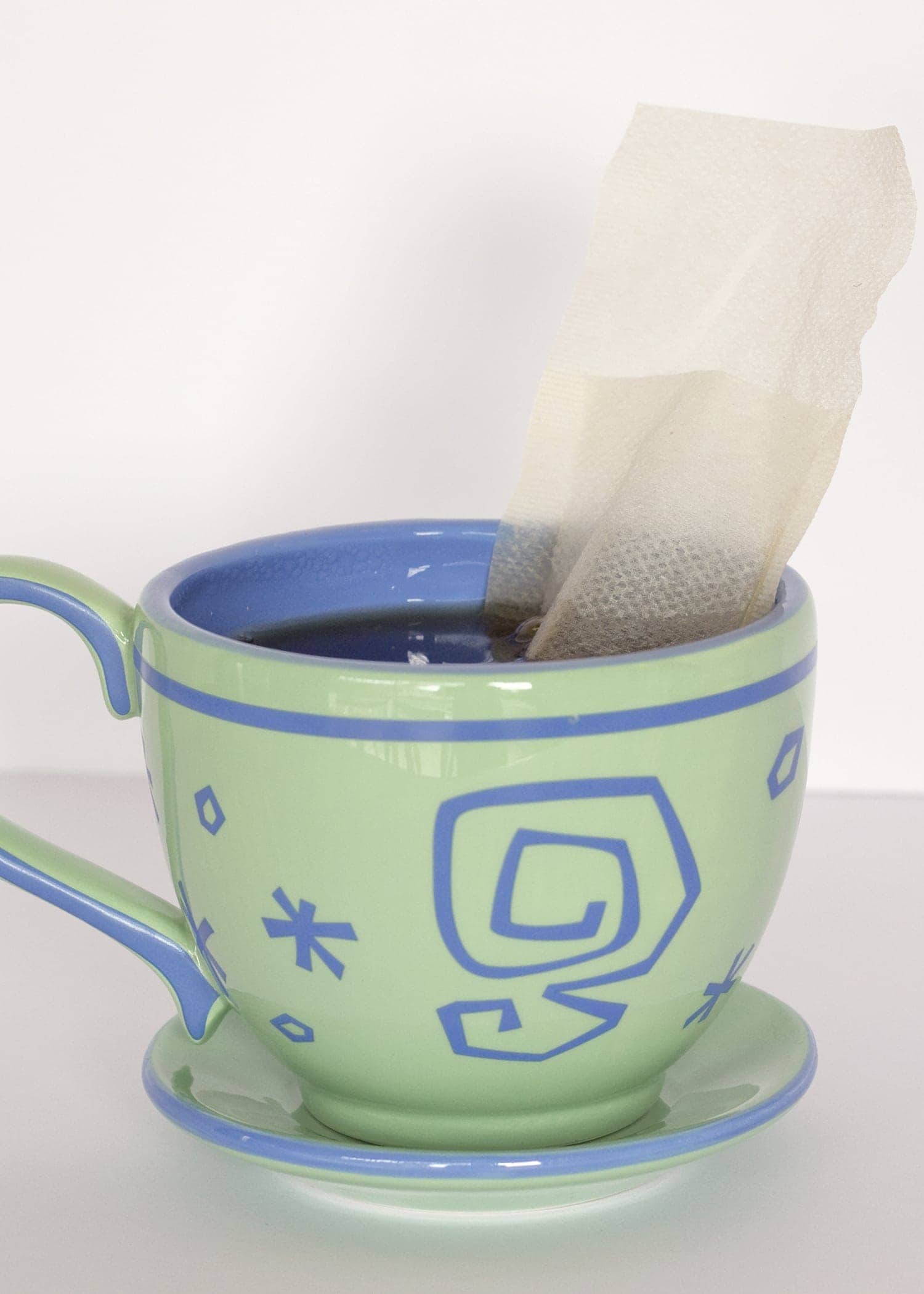 [Speaker Notes: https://www.peets.com/products/t-sac-tea-filters?currency=USD&utm_medium=cpc&utm_source=google&utm_campaign=Google%20Shopping&gclid=CjwKCAjw5_GmBhBIEiwA5QSMxPqdsQaWHfzztVJUHRYCNYtY5wIHXAIGwb9so5bGAmjT0nIaeE-ZWxoCSSYQAvD_BwE

https://www.tradernickstea.com/product/t-sac/]
Summary
Today we:
Discussed 4 different herbs
Explored what properties they have
Detailed how they can help cool you down on a hot day
Described how they can be made into tea
Brewed one herbal tea
Created our own herbal tea (infusion) blends
Thank you!